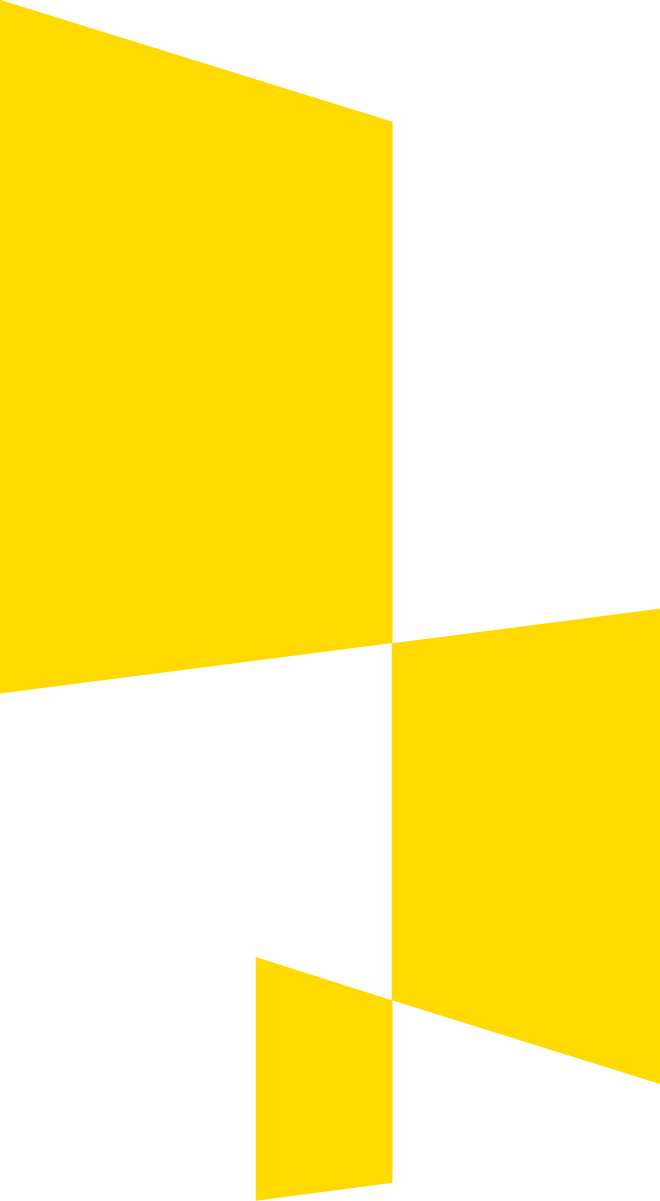 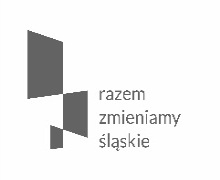 Spotkanie informacyjne dotyczące konkursów nr:  
RPSL.09.01.04-IZ.01-24-275/18 oraz RPSL.09.02.04-IZ.01-24-276/18 w ramach RPO WSL 2014-2020
Oś priorytetowa IX Włączenie społeczne

Działanie 9.1 Aktywna integracja
Działanie 9.2 Dostępne i efektywne usługi społeczne i zdrowotne

Poddziałanie 9.1.4 Wzmacnianie potencjału społeczno-zawodowego społeczności lokalnych 
Poddziałanie 9.2.4  Rozwój usług społecznych

Wsparcie działań wynikających z LSR obejmujących obszary wiejskie i rybackie
Katowice, 7 listopada 2018 r.
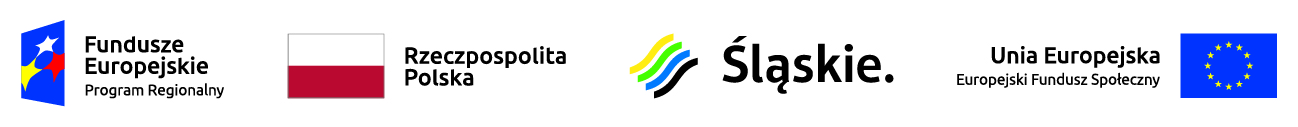 Podstawowe informacje o konkursach 9.1.4 i 9.2.4
Nabory wniosków w ramach konkursów 9.1.4 oraz 9.2.4: 
Termin, od którego można składać wnioski
   28.09.2018 (od godziny 00:00:00)
Termin, do którego można składać wnioski
    29.11.2018 (do godziny 12:00:00)
Orientacyjny termin rozstrzygnięcia konkursów: 
Kwiecień 2019
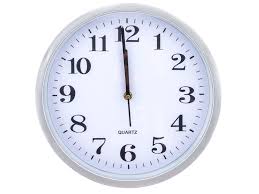 9.1.4
9.2.4
Cel szczegółowy konkursu: wzmocnienie aktywności społecznej i zawodowej społeczności lokalnych zamieszkujących obszary zdegradowane i peryferyjne.
Cel szczegółowy konkursu: wzrost dostępności i jakości usług społecznych zapobiegających ubóstwu i wykluczeniu społecznemu.
Minimalna wartość projektu w konkursach 9.1.4 i 9.2.4 powinna wynosić 100 tys. PLN, natomiast maksymalna nie może przekroczyć  całkowitej puli przeznaczonej na dofinansowanie projektów w danym konkursie!
Kwota na dofinansowanie projektów: 
6 453 690,88 PLN
Kwota na dofinansowanie projektów: 
9 593 732,29 PLN
Więcej informacji odnośnie konkursu pod adresem:
http://rpo.slaskie.pl/lsi/nabor/362
Więcej informacji odnośnie konkursu pod adresem:
http://rpo.slaskie.pl/lsi/nabor/358
Podstawowe informacje o konkursach 9.1.4 i 9.2.4
Wykaz Lokalnych Grup Działania/ Lokalnych Grup Rybackich znajduje się w załączniku nr 9 do Regulaminów konkursów 9.1.4 oraz 9.2.4
LSR – Lokalna Strategia Rozwoju
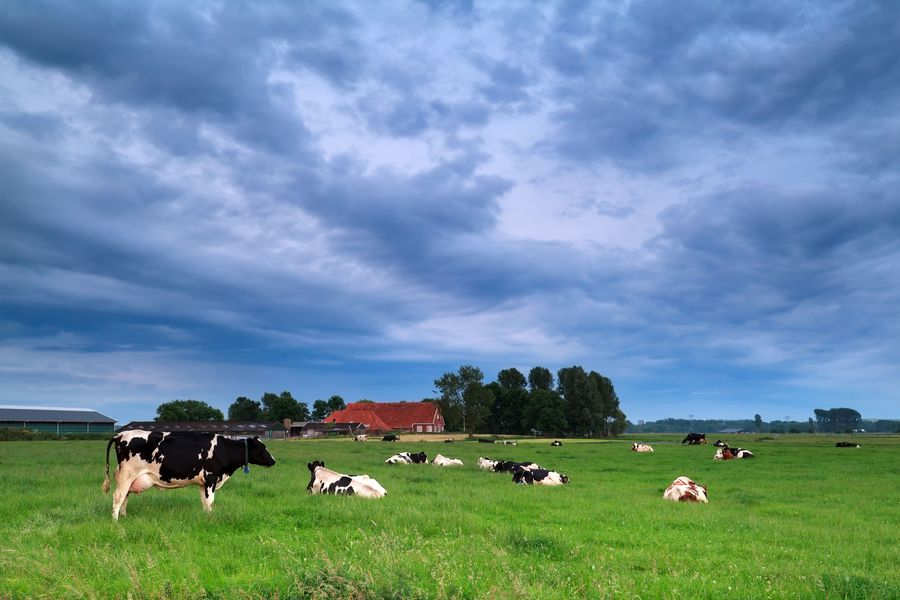 Strategia przygotowana przez Lokalną Grupę Działania (LGD) lub Lokalną Grupę Rybacką (LGR) obejmująca obszary gmin wchodzących w jej skład .
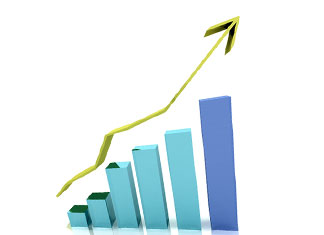 Działania zaplanowane przez Wnioskodawcę w projektach przedkładanych w konkursach 9.1.4 oraz 9.2.4 powinny obowiązkowo być realizowane na obszarze objętym Lokalną Strategią Rozwoju, a także być spójne z celami i przedsięwzięciami w tej Strategii określonymi.
Szczegółowe kryteria dostępu - 9.1.4 i 9.2.4
Czy okres realizacji projektu nie jest dłuższy niż 12 miesięcy i nie przekracza 31 grudnia 2022 r.?
Kryterium weryfikowane na podstawie zapisów pkt. VIII
wniosku.  W uzasadnionych przypadkach na etapie realizacji
projektu, IOK dopuszcza możliwość odstępstwa w zakresie
przedmiotowego kryterium poprzez wydłużenie terminu
realizacji projektu. W takim przypadku kryterium będzie nadal uznane za
spełnione.
Czy projekt będzie realizowany na obszarze objętym Lokalną Strategią Rozwoju (LSR)?
Projekt jest realizowany na terenie co najmniej jednej z
gmin, której dotyczy dana LSR. Kryterium zostanie zweryfikowane na podstawie deklaracji wnioskodawcy wskazanej w pkt. B.10 Uzasadnienie
spełnienia kryteriów dostępu, horyzontalnych i dodatkowych.
Czy wskazane w projekcie działania są spójne z celami i przedsięwzięciami określonymi w LSR?
Projekt odpowiada na zdiagnozowane w LSR problemy
oraz wpisuje się w cele i przedsięwzięcia w niej określone.
Kryterium weryfikowane na podstawie deklaracji wnioskodawcy wskazanej w pkt. B.10 Uzasadnienie spełnienia kryteriów dostępu, horyzontalnych i
dodatkowych. Na etapie podpisywania umowy wymagane będzie zaświadczenie właściwego LGD.
9.1.4
Wzmacnianie potencjału społeczno-zawodowego społeczności lokalnych
Szczegółowe informacje o tym jak obliczać poziom efektywności społecznej i zatrudnieniowej znajdują się w załączniku nr 8 do Regulaminu konkursu 9.1.4.
Szczegółowe kryteria dostępu - 9.1.4
Czy projekt realizuje następujące minimalne poziomy efektywności społecznej i zatrudnieniowej:
W odniesieniu do osób z niepełnosprawnościami minimalny poziom efektywności społecznej wynosi 34%, a minimalny poziom efektywności zatrudnieniowej - 12%;
W odniesieniu do pozostałych osób zagrożonych ubóstwem lub wykluczeniem społecznym minimalny poziom efektywności społecznej wynosi 34%,  a minimalny poziom efektywności zatrudnieniowej  - 25%
Pomiar efektywności społecznej i zatrudnieniowej jest mierzony w sposób określony w Wytycznych i w zakresie realizacji przedsięwzięć w obszarze włączenia społecznego i zwalczania ubóstwa z wykorzystaniem środków Europejskiego Funduszu Społecznego i Europejskiego Funduszu Rozwoju Regionalnego na lata 2014-2020 oraz metodologią pomiaru wskazaną w Regulaminie konkursu.
Jednocześnie Wnioskodawca jest zobowiązany do przechowywania w dokumentacji projektowej odpowiednich dokumentów zgodnie z ww. Wytycznymi, potwierdzających osiągnięcie wskaźnika efektywności społecznej i -zatrudnieniowej.
Kryterium zostanie zweryfikowane na podstawie deklaracji wnioskodawcy wskazanej w pkt. B.10 Uzasadnienie spełnienia kryteriów dostępu, horyzontalnych i dodatkowych.
UWAGA! Powyższe kryterium dotyczy tylko projektów przedkładanych w konkursie w ramach Poddziałania 9.1.4
Szczegółowe informacje o tym jak obliczać poziom efektywności społecznej i zatrudnieniowej znajdują się w załączniku nr 8 do Regulaminu konkursu 9.1.4.
Efektywność społeczno-zatrudnieniowa
Efektywność zatrudnieniowa
Efektywność społeczna
Efektywność społeczna mierzona jest wśród osób zagrożonych ubóstwem lub wykluczeniem społecznym, które skorzystały z usług aktywnej integracji o charakterze społecznym lub edukacyjnym lub zdrowotnym.

Do kryterium efektywności społecznej wliczani są uczestnicy, którzy po zakończeniu udziału w projekcie (zgodnie ze ścieżką lub przerwali ze względu na znalezienie pracy) dokonali postępu w procesie aktywizacji społeczno – zatrudnieniowej i zmniejszenia dystansu do zatrudnienia lub podjęli dalszą aktywizację poprzez, np.: rozpoczęcie nauki, wzmocnienie motywacji do pracy, poprawę stanu zdrowia, ograniczenie nałogów.
Efektywność zatrudnieniowa mierzona jest wśród osób zagrożonych ubóstwem lub wykluczeniem społecznym, które skorzystały z usług aktywnej integracji o charakterze zawodowym.

Efektywność zatrudnieniowa jest mierzona wyłącznie wśród tych uczestników projektu, którzy w momencie rozpoczęcia udziału w projekcie byli osobami pełnoletnimi, bezrobotnymi lub osobami biernymi zawodowo, w wyłączeniem osób, które w ramach projektu lub po zakończeniu jego realizacji podjęły naukę w formach szkolnych lub otrzymały środki na podjęcie działalności gospodarczej z EFS.

Kryterium efektywności zatrudnieniowej oznacza odsetek uczestników projektu, którzy po zakończeniu udziału w projekcie podjęli zatrudnienie.
Wskaźniki pomiaru stopnia osiągnięcia założeń konkursu
Wskaźniki
Horyzontalne
Produktu
Rezultatu
Liczba osób zagrożonych ubóstwem lub wykluczeniem społecznym poszukujących pracy, uczestniczących w kształceniu lub szkoleniu, zdobywających kwalifikacje, pracujących (łącznie z prowadzącymi działalność na własny rachunek) po opuszczeniu programu
Liczba osób zagrożonych ubóstwem lub wykluczeniem społecznym objętych wsparciem w programie;

 Liczba środowisk objętych programami aktywności lokalnej
Wskaźniki pomiaru stopnia osiągnięcia założeń konkursu
WSKAŹNIKI HORYZONTALNE
Dodatkowo Wnioskodawca zamieszcza następujące wskaźniki horyzontalne we wniosku o dofinansowanie projektu:
Liczba obiektów dostosowanych do potrzeb osób z niepełnosprawnościami.
Liczba projektów, w których sfinansowano koszty racjonalnych usprawnień dla osób                        z niepełnosprawnościami (np. tłumacz języka migowego, transport niskopodłogowy, dostosowanie infrastruktury komputerowej np. programy powiększające, mówiące, drukarki materiałów w alfabecie Braille'a).
Liczba osób objętych szkoleniami/doradztwem w zakresie kompetencji cyfrowych. 
Liczba podmiotów wykorzystujących technologie informacyjno–komunikacyjne.
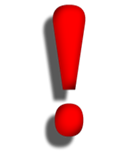 Na etapie wniosku o dofinansowanie projektu wartości docelowe tych wskaźników mogą przybrać wartość „0”. Natomiast na etapie realizacji projektu powinien zostać odnotowany faktyczny przyrost wybranego wskaźnika.
UWAGA!
WNIOSKODAWCY SĄ ZOBLIGOWANI DO WYKAZYWANIA WSZYSTKICH WSKAŹNIKÓW DOTYCZĄCYCH LICZBY OSÓB W PODZIALE NA PŁEĆ
9.2.4
Rozwój usług społecznych
USŁUGI SPOŁECZNE – WARUNKI REALIZACJI
Usługi społeczne są realizowane przez podmioty prowadzące w swojej działalności statutowej usługi społeczne lub przez podmioty prowadzące w swojej działalności statutowej jednocześnie usługi społeczne i zdrowotne.
W ramach projektów dotyczących usług społecznych umożliwia się finansowanie usług zdrowotnych, o ile usługi te nie mogą zostać sfinansowane ze środków publicznych, 
tj. wykraczają poza gwarantowane świadczenia opieki zdrowotnej albo wykazane zostało, że gwarantowana usługa zdrowotna nie może zostać sfinansowana danej osobie ze środków publicznych w okresie trwania projektu.
Usługi społeczne w projekcie muszą być świadczone zgodnie z załącznikiem 
nr  8 do Regulaminu konkursu 9.2.4
 pn. Minimalne wymagania świadczenia usług społecznych w społeczności  lokalnej.
Usługi społeczne
Usługi społeczne i zdrowotne mogą być realizowane w ramach jednego projektu pod warunkiem, że usługa zdrowotna stanowi tylko element szerszej usługi społecznej (np. dyżur pielęgniarki w Dziennym Domu Opieki).
Usługi zdrowotne widniejące w katalogu świadczeń gwarantowanych jako podstawowe mogą być finansowane tylko pod warunkiem, że jednocześnie finansowane są usługi ponadstandardowe.
Typy projektów 9.2.4
1 TYP
Wsparcie rodziny i pieczy zastępczej
2 TYP
Mieszkania chronione i wspomagane
Usługi społeczne
3 TYP
Usługi opiekuńcze i asystenckie
Wskaźniki pomiaru stopnia osiągnięcia założeń konkursu
Wskaźniki
Horyzontalne
Produktu
Rezultatu
Liczba wspartych w programie miejsc świadczenia usług społecznych istniejących po zakończeniu projektu (wskaźnik obligatoryjny dla wszystkich Projektodawców);
 Liczba osób zagrożonych ubóstwem lub wykluczeniem społecznym, które opuściły opiekę instytucjonalną na rzecz usług społecznych świadczonych w społeczności lokalnej (wskaźnik obligatoryjny do monitorowania dla wszystkich Projektodawców);
 Liczba utworzonych w programie miejsc świadczenia usług wspierania rodziny i pieczy zastępczej istniejących po zakończeniu projektu (wskaźnik obligatoryjny do monitorowania dla 1 typu projektu);
 Liczba utworzonych w programie miejsc świadczenia usług w mieszkaniach wspomaganych i chronionych istniejących po zakończeniu projektu (wskaźnik obligatoryjny do monitorowania dla 2 typu projektu);
 Liczba utworzonych w programie miejsc świadczenia usług asystenckich i opiekuńczych istniejących po zakończeniu projektu (wskaźnik obligatoryjny do monitorowania dla 3 typu projektu).
Liczba osób zagrożonych ubóstwem lub wykluczeniem społecznym objętych usługami społecznymi świadczonymi w interesie ogólnym w programie (wskaźnik obligatoryjny dla wszystkich Projektodawców); 
Liczba osób zagrożonych ubóstwem lub wykluczeniem społecznym objętych usługami wpierania rodziny i pieczy zastępczej w programie – (wskaźnik obligatoryjny do monitorowania dla 1 typu projektu);
Liczba osób zagrożonych ubóstwem lub wykluczeniem społecznym objętych usługami w postaci mieszkań chronionych i wspomaganych (wskaźnik obligatoryjny do monitorowania dla 2 typu projektu)
Liczba osób zagrożonych ubóstwem lub wykluczeniem społecznym objętych usługami asystenckimi i opiekuńczymi świadczonymi w społeczności lokalnej (wskaźnik obligatoryjny do monitorowania dla 3 typu projektu)
WSKAŹNIKI
WSKAŹNIKI HORYZONTALNE
Dodatkowo Wnioskodawca zamieszcza następujące wskaźniki horyzontalne we wniosku o dofinansowanie projektu:
Liczba obiektów dostosowanych do potrzeb osób z niepełnosprawnościami.
Liczba projektów, w których sfinansowano koszty racjonalnych usprawnień dla osób                        z niepełnosprawnościami (np. tłumacz języka migowego, transport niskopodłogowy, dostosowanie infrastruktury komputerowej np. programy powiększające, mówiące, drukarki materiałów w alfabecie Braille'a).
Liczba osób objętych szkoleniami/doradztwem w zakresie kompetencji cyfrowych. 
Liczba podmiotów wykorzystujących technologie informacyjno–komunikacyjne.
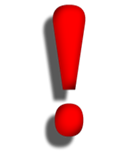 Na etapie wniosku o dofinansowanie projektu wartości docelowe tych wskaźników mogą przybrać wartość „0”. Natomiast na etapie realizacji projektu powinien zostać odnotowany faktyczny przyrost wybranego wskaźnika.
UWAGA!
WNIOSKODAWCY SĄ ZOBLIGOWANI DO WYKAZYWANIA WSZYSTKICH WSKAŹNIKÓW DOTYCZĄCYCH LICZBY OSÓB W PODZIALE NA PŁEĆ
NAJCZĘSTSZE BŁĘDY WE WNIOSKACH
B.3 (miejsce realizacji projektu); należy za każdym razem zaznaczyć typ obszaru realizacji oraz wszystkie miejsca realizacji projektu z dokładnością do powiatu (zapis, iż projekt realizowany będzie na terenie woj. śląskiego jest niewystarczający);
B.4 – należy zawsze wskazać PKD projektu;
D.1 i D.2 – należy zastosować właściwy dla konkursu montaż finansowy (w przypadku konkursu 9.1.4 dof. UE – 85%, BP – 10%, wkład własny – 5% wydatków kwalifikowalnych; w przypadku konkursu 9.2.4 dof. UE – 85%, BP – 8%, wkład własny – 7% wydatków kwalifikowalnych);
W budżecie błędnie zaznaczone wydatki jako „usługi zlecone” (taka kategoria już nie funkcjonuje);
Zadania opisane zbyt lakonicznie i niespójne z budżetem (jak również pozycje budżetu niewystarczająco uzasadnione w stosunku do planowanych zadań);
Brak wskaźników horyzontalnych (są konieczne do uwzględnienia, nawet jeżeli ich wartość wynosi 0).
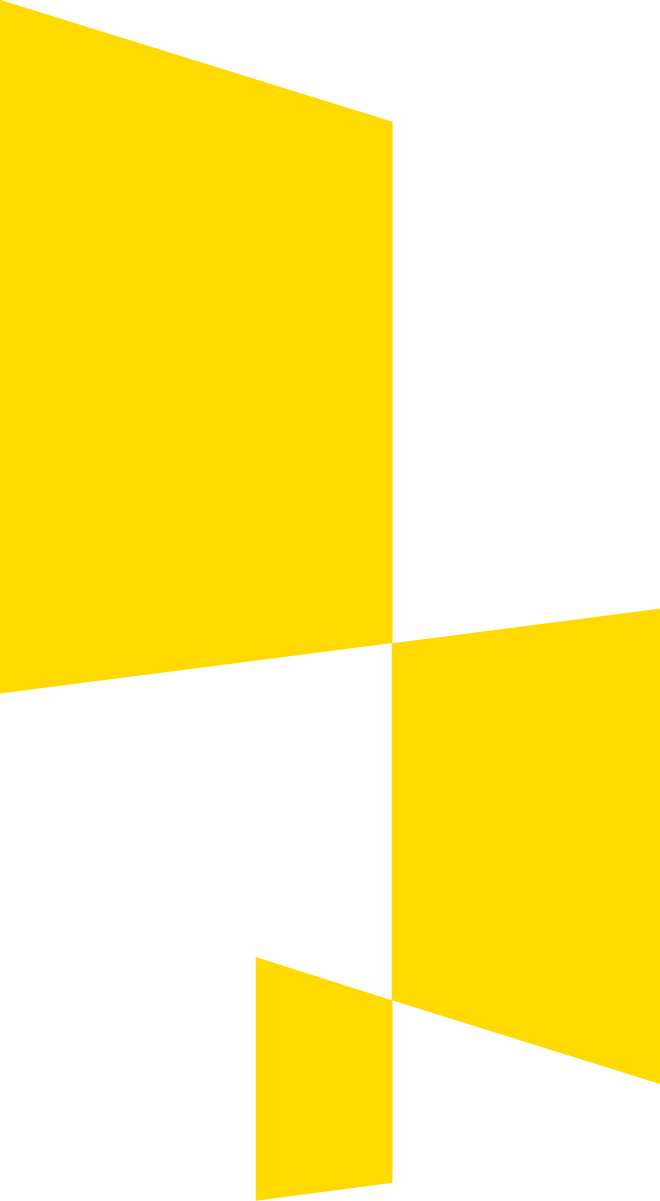 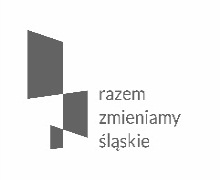 Zapraszam do kontaktu
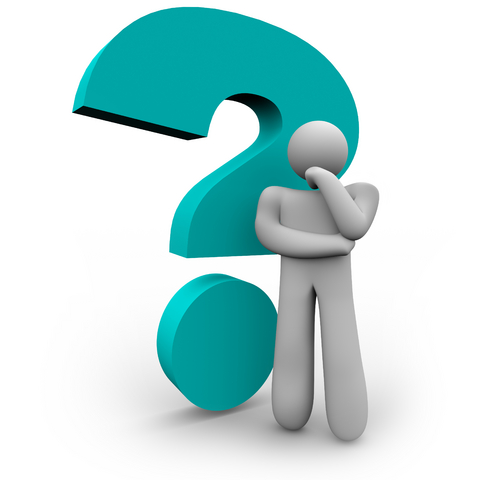 tel. (32) 77 40 480 
Alicja Nowak
alicja.nowak@slaskie.pl

Wydział Europejskiego       Funduszu Społecznego
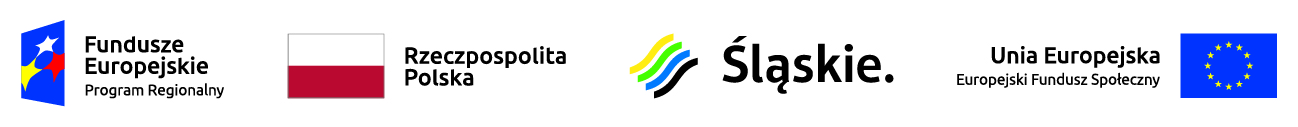